CMSC201 Computer Science I for MajorsLecture 11 – Functions (Continued)
Last Class We Covered
Functions
Why they’re useful
When you should use them
Calling functions
Variable scope
Passing parameters
2
Any Questions from Last Time?
3
Today’s Objectives
To introduce value-returning functions

To understand mutability (and immutability)
To better grasp how values in the scope of a function actually work

To practice function calls and some special situations
4
Review: Parts of a Function
5
Function Vocabulary
function _______
_____ _________
function _____
def myFunc(year, name)
    # lines of code

def main():
    myFunc(2015, "Xavier")
main()
function ___
_____ _________
6
Function Vocabulary
function d______
f_____ p________
function b____
def myFunc(year, name)
    # lines of code

def main():
    myFunc(2015, "Xavier")
main()
function c__
a____ p________
7
Function Vocabulary
function definition
formal parameters
function body
def myFunc(year, name)
    # lines of code

def main():
    myFunc(2015, "Xavier")
main()
function call
actual parameters
8
Visual Code Trace
def main():
    sing("Maya")
    print()
    sing("Luke")
def happy():
    print("Happy BDay to you!")
"Maya"
person:  "Maya"
def sing(person):
    happy()
    happy()
    print("Happy BDay", person)
    happy()
9
Return Statements
10
Giving Information to a Function
Passing parameters provides a mechanism for initializing the variables in a function

Parameters act as inputs to a function

We can call a function many times and get different results by changing its parameters
11
Getting Information from a Function
We’ve already seen numerous examples of functions that return values
int() , str(), input(), etc.

For example, int() 
Takes in any string as its parameter
Processes the digits in the string
And returns an integer value
12
Functions that Return Values
To have a function return a value after it is called, we need to use the return keyword

def square(num):
    # return the square
    return (num * num)
13
Handling Return Values
When Python encounters return, it
Exits the function
Returns control back to where the function was called
Similar to reaching the end of a function

The value provided in the return statement is sent back to the caller as an expression result
14
Code Trace: Return from square()
Let’s follow the flow of the code
def square(num1):
    return num1 * num1
def main():
	x = 5
    y = square(x)
    print(y)
main()
Step 1: Call main()
15
Code Trace: Return from square()
Let’s follow the flow of the code
def square(num1):
    return num1 * num1
def main():
	x = 5
    y = square(x)
    print(y)
main()
Step 1: Call main()
Step 2: Pass control to def main()
16
Code Trace: Return from square()
Let’s follow the flow of the code
def square(num1):
    return num1 * num1
def main():
	x = 5
    y = square(x)
    print(y)
main()
Step 1: Call main()
Step 2: Pass control to def main()
Step 3: Set x = 5
17
Code Trace: Return from square()
Let’s follow the flow of the code
def square(num1):
    return num1 * num1
def main():
	x = 5
    y = square(x)
    print(y)
main()
Step 1: Call main()
Step 2: Pass control to def main()
Step 3: Set x = 5
Step 4: See the function call to square()
18
Code Trace: Return from square()
Let’s follow the flow of the code
def square(num1):
    return num1 * num1
def main():
	x = 5
    y = square(x)
    print(y)
main()
Step 1: Call main()
Step 2: Pass control to def main()
Step 3: Set x = 5
Step 4: See the function call to square()
Step 5: Pass control from main() to square()
19
Code Trace: Return from square()
Let’s follow the flow of the code
def square(num1):
    return num1 * num1
def main():
	x = 5
    y = square(x)
    print(y)
main()
num1 = 5
Step 1: Call main()
Step 2: Pass control to def main()
Step 3: Set x = 5
Step 4: See the function call to square()
Step 5: Pass control from main() to square()
Step 6: Set the value of num1 in square() to x
20
Code Trace: Return from square()
Let’s follow the flow of the code
def square(num1):
    return num1 * num1
def main():
	x = 5
    y = square(x)
    print(y)
main()
num1 = 5
Step 1: Call main()
Step 2: Pass control to def main()
Step 3: Set x = 5
Step 4: See the function call to square()
Step 5: Pass control from main() to square()
Step 6: Set the value of num1 in square() to x
Step 7: Calculate num1 * num1
21
Code Trace: Return from square()
Let’s follow the flow of the code
def square(num1):
    return num1 * num1
def main():
	x = 5
    y = square(x)
    print(y)
main()
num1 = 5
Step 1: Call main()
Step 2: Pass control to def main()
Step 3: Set x = 5
Step 4: See the function call to square()
Step 5: Pass control from main() to square()
Step 6: Set the value of num1 in square() to x
Step 7: Calculate num1 * num1
Step 8: Return to main() and set y = return statement
22
Code Trace: Return from square()
Let’s follow the flow of the code
def square(num1):
    return num1 * num1
def main():
	x = 5
    y = square(x)
    print(y)
main()
Step 1: Call main()
Step 2: Pass control to def main()
Step 3: Set x = 5
Step 4: See the function call to square()
Step 5: Pass control from main() to square()
Step 6: Set the value of num1 in square() to x
Step 7: Calculate num1 * num1
Step 8: Return to main() and set y = return statement
Step 9: Print value of y
23
Testing: Return from square()
>>> print(square(3))
9
>>> print(square(4))
16
>>> x = 5>>> y = square(x)>>> print(y)
25
>>> print(square(x) + square(3))
34
24
Functions with Multiple Return Values
25
Returning Multiple Values
Sometimes a function needs to return more than one value
To do this, simply list more than one expression in the return statement

def sumDiff(num1, num2):
    sum  = num1 + num2
    diff = num1 – num2
    return sum, diff
26
Accepting Multiple Values
When calling a function with multiple returns, the code must also use multiple assignments

Assignment is based on position, just like passing in parameters is based on position

sum, diff = sumDiff(xVal, yVal)
27
Accepting Multiple Values
def main():
    first  = int(input("Enter first number:  "))
    second = int(input("Enter second number: "))
    sum, diff = sumDiff(first, second)
    print("The sum is", sum, 
          "and the difference is", diff)

def sumDiff(num1, num2):
    theSum = num1 + num2
    theDiff = num1 - num2
    return theSum, theDiff

main()
28
Accepting Multiple Values
sum gets the first value returned
diff gets the second value returned
def main():
    first  = int(input("Enter first number:  "))
    second = int(input("Enter second number: "))
    sum, diff = sumDiff(first, second)
    print("The sum is", sum, 
          "and the difference is", diff)

def sumDiff(num1, num2):
    theSum = num1 + num2
    theDiff = num1 - num2
    return theSum, theDiff

main()
29
Accepting Multiple Values
def main():
    first  = int(input("Enter first number:  "))
    second = int(input("Enter second number: "))
    sum, diff = sumDiff(first, second)
    print("The sum is", sum, 
          "and the difference is", diff)

def sumDiff(num1, num2):
    theSum = num1 + num2
    theDiff = num1 - num2
    return theSum, theDiff

main()
Notice that none of the variable names match!
Variable names do not need to match when calling a function.
Remember scope!
30
Every Function Returns Something
All Python functions return a value
Even if they don’t have a return statement 

Functions without an explicit return hand back a special object, called None
 None is the absence of a value
31
Common Errors and Problems
Writing a function that returns a value but…

Forgetting to include the return statement
>>> def test():
...     print("In the fxn")
...     var = 3
>>> var2 = test()
In the fxn
>>> print(var2)
None
Variable assigned to the return value will be None.
32
Common Errors and Problems
Writing a function that returns a value but…

Forgetting to assign that value to anything
>>> def test():
...     print("In the fxn")
...     return 3
>>> var2 = 7
>>> test()
In the fxn
>>> print(var2)
7
The variable var2 was not updated; the code should have readvar2 = test()
33
Common Errors and Problems
Writing a function that returns value(s) but…

Not assigning the right number of variables
>>> def test():
...     print("In the fxn")
...     return 3
>>> var1, var2 = test()
In the fxn
Traceback (most recent call last):
  File "<stdin>", line 1, in <module>
TypeError: 'int' object is not iterable
34
Common Errors and Problems
If your value-returning functions produce strange messages, check to make sure you used the return correctly!

TypeError: 'int' object is not iterable

TypeError: 'NoneType' object is not iterable
35
Modifying Parameters
36
Other Ways to Pass Back Information
A return value is the main way to send information back from a function

We may also be able to pass information back by making changes directly to the parameters

One of the problems with modifying parameters is due to scope
37
Bank Interest Example
Suppose you are writing a program that manages bank accounts
One function we would need to create is one to accumulate interest on the account
def addInterest(balance, rate):    newBalance = balance * (1 + rate)    balance = newBalance
38
Bank Interest Example
We want to set the balance of the account to a new value that includes the interest amount
What is the output of this code?
def main():    amount = 1000    rate = 0.05    addInterest(amount, rate)    print(amount)
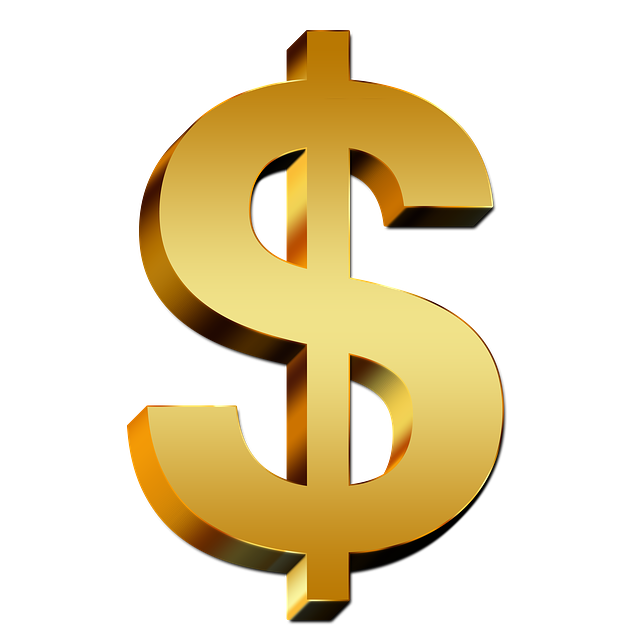 1000
def addInterest(balance, rate):    newBalance = balance * (1 + rate)    balance = newBalance
main()
Is this what we expected?
39
Image from pixabay.com
[Speaker Notes: https://pixabay.com/en/finance-dollar-financial-world-634901/]
What’s Going On?
We thought that the 5% would be added to the amount, returning $1050

Was $1000 the expected output?

No – so what went wrong?
Let’s trace through the program and find out
40
Tracing the Bank Interest Code
First, we create two variables that are local to main()
def main():    amount = 1000    rate = 0.05    addInterest(amount, rate)    print(amount)
local variables of main()
def addInterest(balance, rate):    newBalance = balance * (1 + rate)    balance = newBalance
main()
41
Tracing the Bank Interest Code
Second, we call addInterest() and pass the local variables of main() as actual parameters
Passing amount and rate, which are local variables
def main():    amount = 1000    rate = 0.05    addInterest(amount, rate)    print(amount)
Call to addInterest()
def addInterest(balance, rate):    newBalance = balance * (1 + rate)    balance = newBalance
main()
42
Tracing the Bank Interest Code
Third, when control is passed to addInterest(), the formal parameters of (balance and rate) are set to the actual parameters of (amount and rate)
def main():    amount = 1000    rate = 0.05    addInterest(amount, rate)    print(amount)
balance = amount
rate = rate
Control passes to addInterest()
def addInterest(balance, rate):    newBalance = balance * (1 + rate)    balance = newBalance
main()
43
Tracing the Bank Interest Code
Even though the parameter rate appears in both main() and addInterest(), they are two separate variables because of scope
def main():    amount = 1000    rate = 0.05    addInterest(amount, rate)    print(amount)
Even though rate is in both main() and addInterest(), they are in different places in memory
def addInterest(balance, rate):    newBalance = balance * (1 + rate)    balance = newBalance
main()
44
Scope
In other words, the formal parameters of a function only receive the values of the actual parameters

The function does not have access to the variable in main() that holds the actual parameter
45
Mutability
46
Mutable and Immutable
In python, certain structures cannot be altered once they are created and are called immutable
These include integers, strings, and tuples

Other structures can be altered after they are created and are called mutable
These include lists and dictionaries
47
Scope and Mutability in Functions
To get a better idea for how this works with functions, let’s look at an example

We can call a function with actual parameters that are mutable or that are immutable

When we alter the formal parameters in the function, we could overwrite, or we could update it (change the parameter in place)
48
Scope and Mutability in Functions
Function is called, and formal parameter B
is assigned the actual parameter A
A is immutable
(int, string, tuple)
A is mutable
(lists, or dicts)
B is assigned to something else
B = [0, 1]
B is modified in place
B.append(2)
A doesn’t change
If B changes
A doesn’t change
If B changes
A changes
If B changes
49
From http://stackoverflow.com/a/25670170
Scope and Mutability in Functions
A good general rule for if it will be altered:

When you use the assignment operator, the parameter won’t actually be changed in main()
Unless you are editing one element, like in a list

When you use something like .append() on the parameter, it will be changed in main()
50
The Bank Interest Example
51
Updating Bank Interest
The variable we wanted to update, balance, is a float, which means it is...
Immutable

We can’t change it from within the function
What other options do we have?
Change the function so it returns a newBalance
52
New Bank Interest Code
def main():    amount = 1000    rate = 0.05    amount = addInterest(amount, rate)    print(amount)
def addInterest(balance, rate):    newBalance = balance * (1 + rate)    return newBalance
main()
53
New Bank Interest Code
These are the only parts we changed
def main():    amount = 1000    rate = 0.05    amount = addInterest(amount, rate)    print(amount)
def addInterest(balance, rate):    newBalance = balance * (1 + rate)    return newBalance
main()
54
New Bank Interest Code Trace
Let’s follow the flow of the code
def addInt(balance, rate):
    newBal = balance * (1 + rate)
    return newBal
def main():
    amount = 1000
    rate = 0.05
    amount = addInt(amount, rate)
    print(amount)
main()
Once we leave addInt(), the values of balance and rate are removed from memory
Step 1: Call main()
Step 2: Pass control to def main()
Step 3: Set amount = 1000 and rate = 0.05
Step 4: Set amount = return statement of addInt()
Step 5: Pass control from main() to addInt()
Step 6: Set the value of balance in addInt() to amount
Step 7: Set the value of rate in addInt() to rate
Step 8: Set value of newBal to balance * (1 + rate)
Step 9: Return to main() and set value of amount = newBal
Step 10: Print value of amount
55
Passing Lists to Functions
56
Multiple Bank Accounts
Instead of a single account, we are writing a program for a bank that has many accounts
We could store the account balances in a list, then update the interest for each balance in the list

We could update the first balance in the list with code like:
	balances[0] = balances[0] * (1 + rate)
57
Multiple Bank Accounts
balances[0] = balances[0] * (1 + rate)
This code says, “multiply the value in the 0th position of the list by (1 + rate) and store the result back into the 0th position of the list”

A more general way to do this would be with a loop that goes through the indexes from 0, 1, …, length – 1
58
Example: Multiple Interest
# addinterest3.py
# Illustrates a mutable parameter (a list)

def addInterest(balances, rate):
    for i in range(len(balances)):
        balances[i] = balances[i] * (1 + rate)

def main():
    amounts = [1000, 2200, 800, 360]
    rate = 0.05
    addInterest(amounts, rate)
    print(amounts)

main()
59
Multiple Interest Output
Our original code had these values:
		[1000,   2200,    800,    360]

The program returns:
		[1050.0, 2310.0,  840.0,  378.0]

Because balances is a list, and we are updating it in place, so the actual values are changed
60
Announcements
Homework 5 is due Wednesday
Homework 3 grades went out Sunday night

Homework 6 does not come out this week
It will come out the night of October 20th

The midterm exam is when?
During class on October 19th and 20th!
61